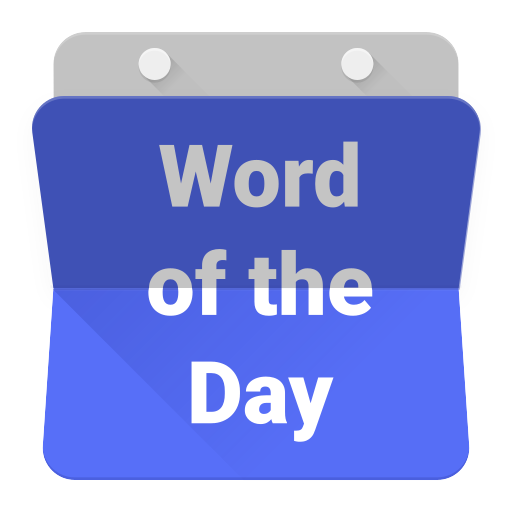 lampit
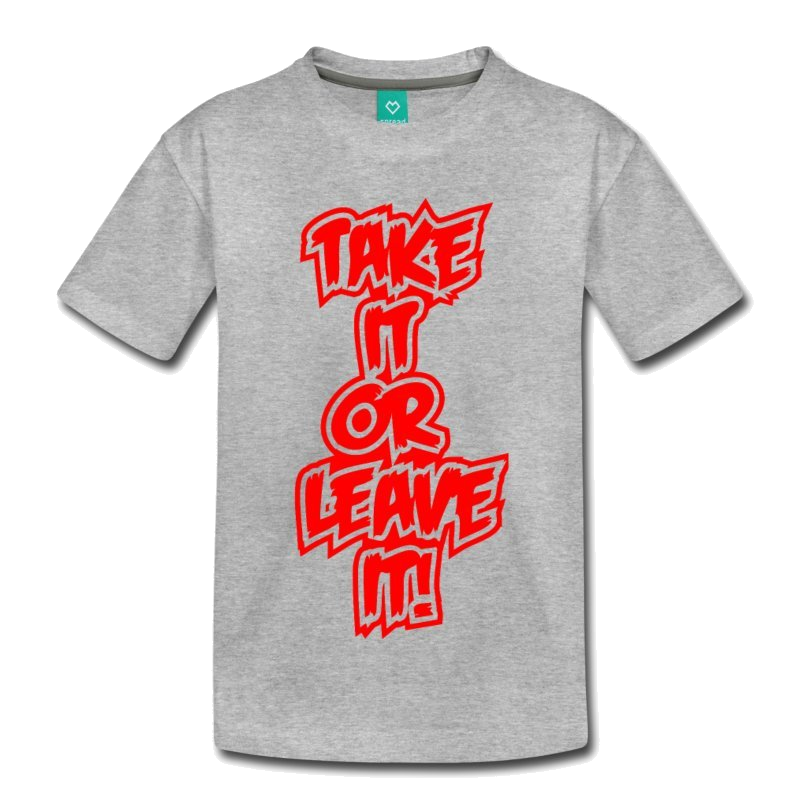 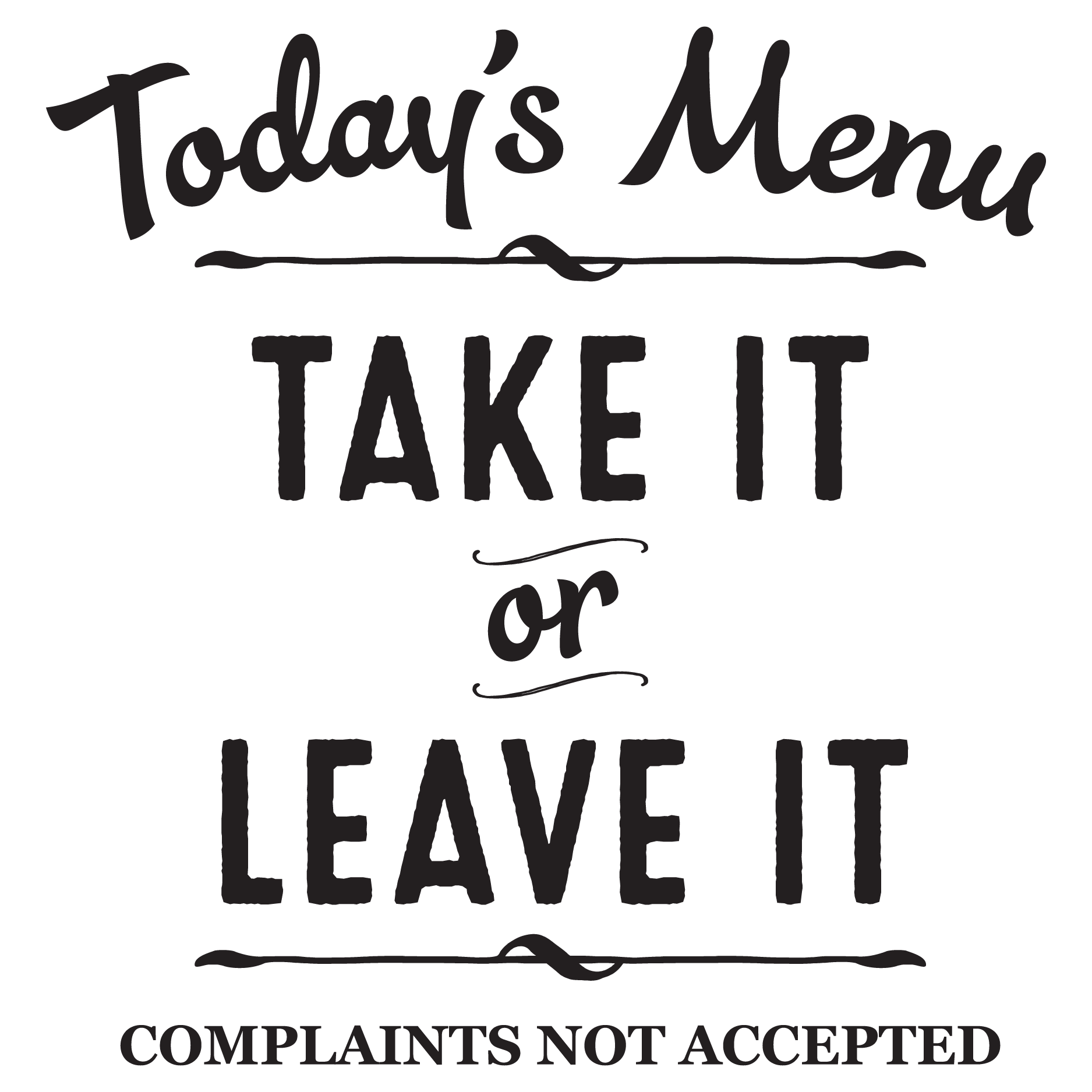 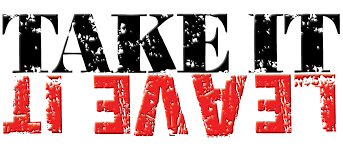 lampit
You are probably thinking that “lampit”, pronounced “lump-it”,  is the Indonesian for the expression “Like IT or Lump IT!” or “Take IT or Leave IT!” , right? 
Well, I think I’ll sit this one out, because the noun  “lampit” or “tikar” is a traditional sitting or sleeping mat woven from the leaves of the pandanus palm (but nowadays from plastic).
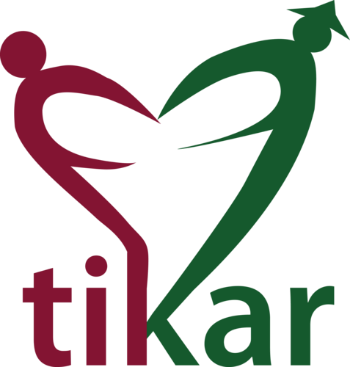 lampit
So why “lump it” when you can sit or even sleep on it as millions of Indonesians do every day! Given the choice, I’d rather sleep on a “lampit” than “lump it”!
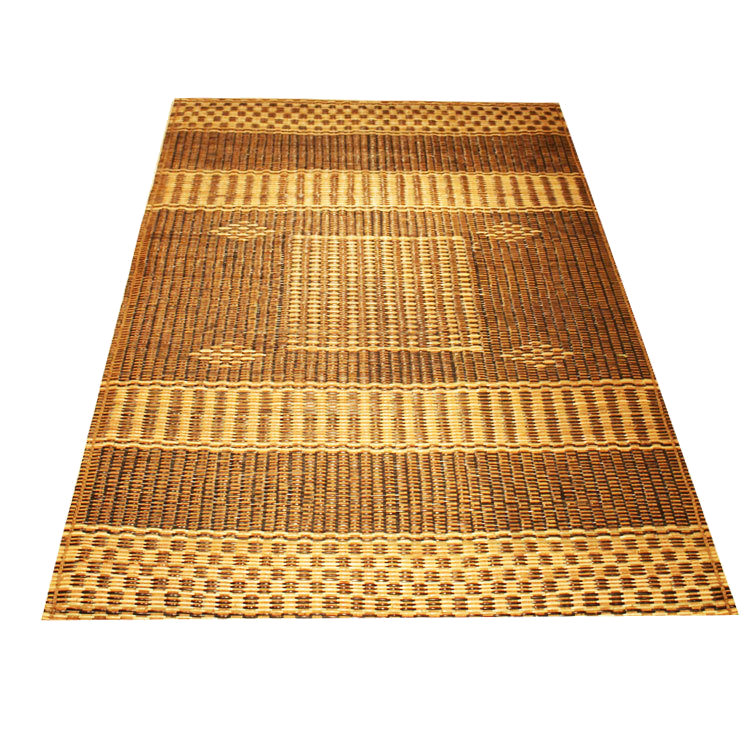 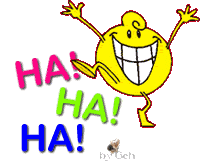 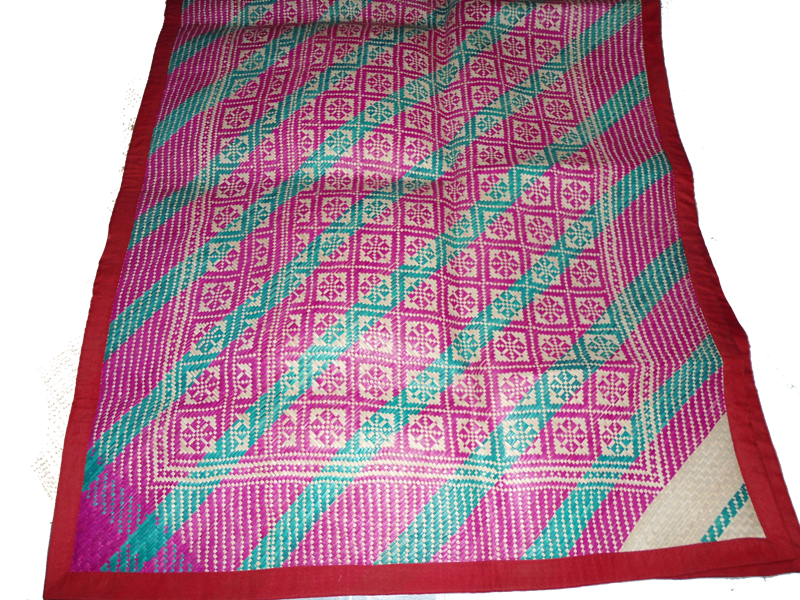 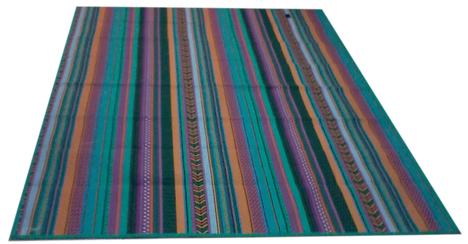